Мир вокруг нас
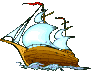 Зачем                     строят корабли
Бежит при ветре спороБез весел и мотора…
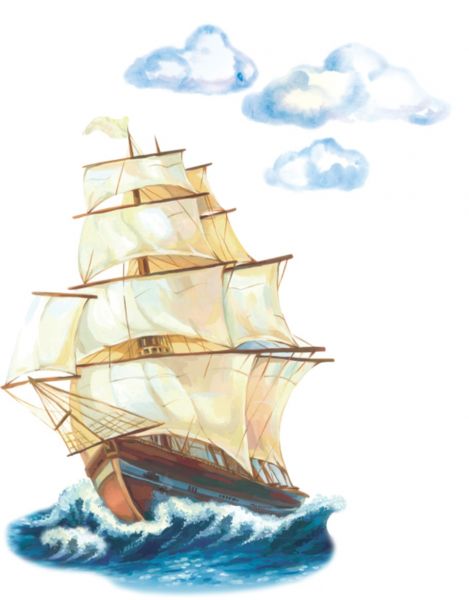 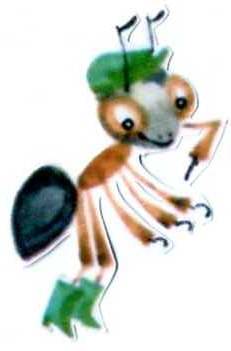 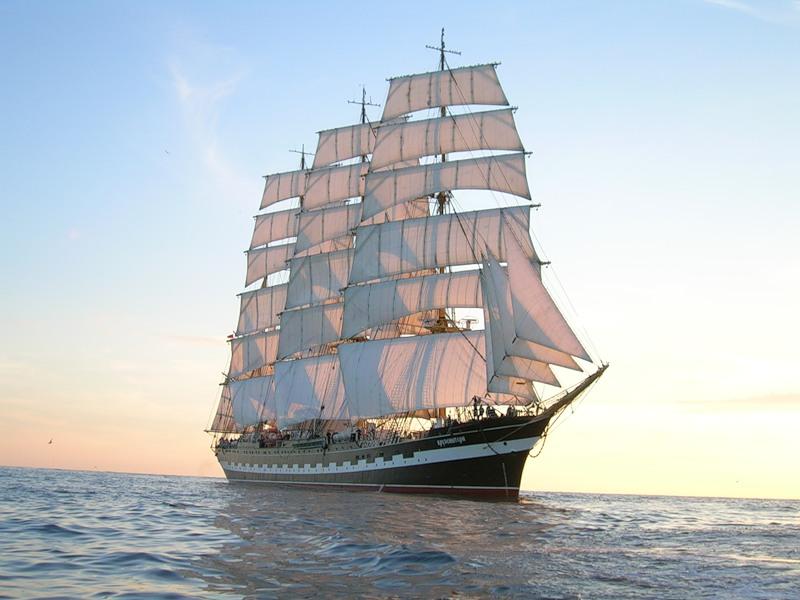 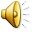 Ребята! 
Помогите мне ответить на вопрос – зачем строят корабли?
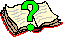 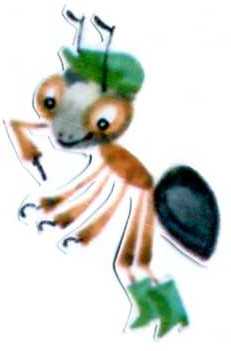 История передвижения человека по воде насчитывает несколько тысяч лет. Как все это начиналось?
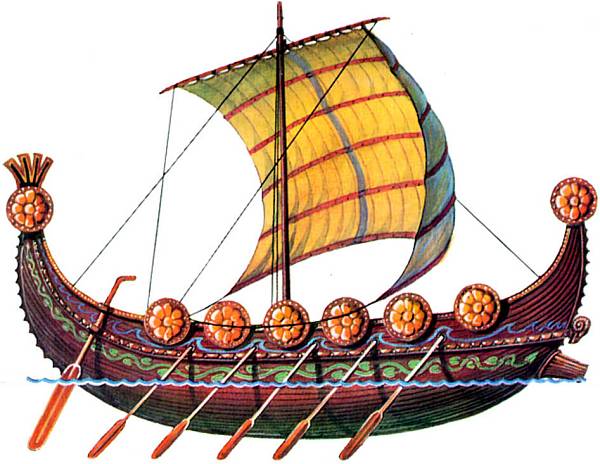 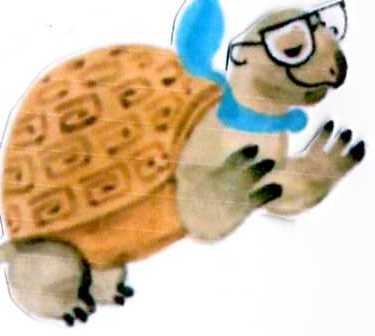 Ни корабль, ни лодка, Ни весел, ни паруса, 
А плывет — не тонет.
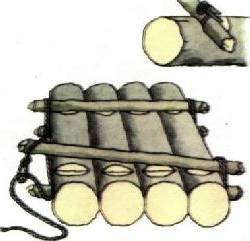 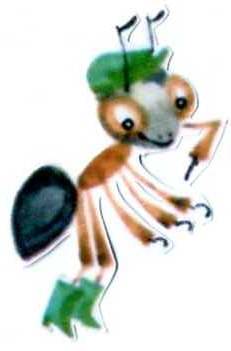 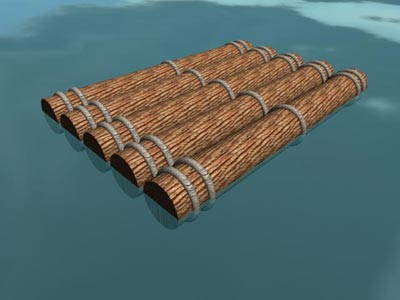 Сначала дерево свалили, 
Потом нутро ему долбили, 
Потом лопатками снабдили 
И по реке гулять пустили.
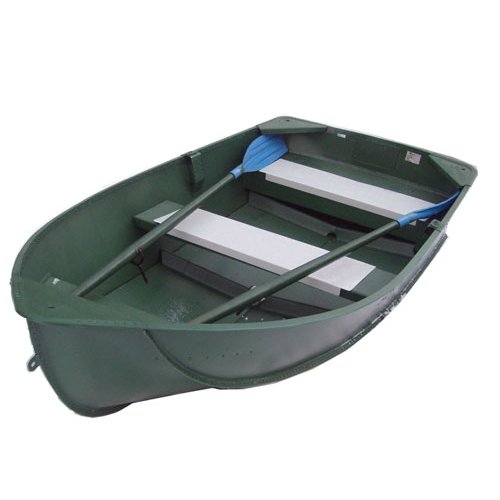 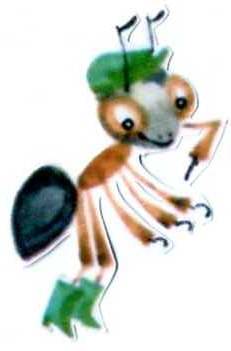 Древние люди выдалбливали лодки из целого ствола дерева. Они удаляли лишнюю древесину при помощи своих простых инструментов. Выдолбленные лодки были одними из первых типов лодок, созданных человеком.
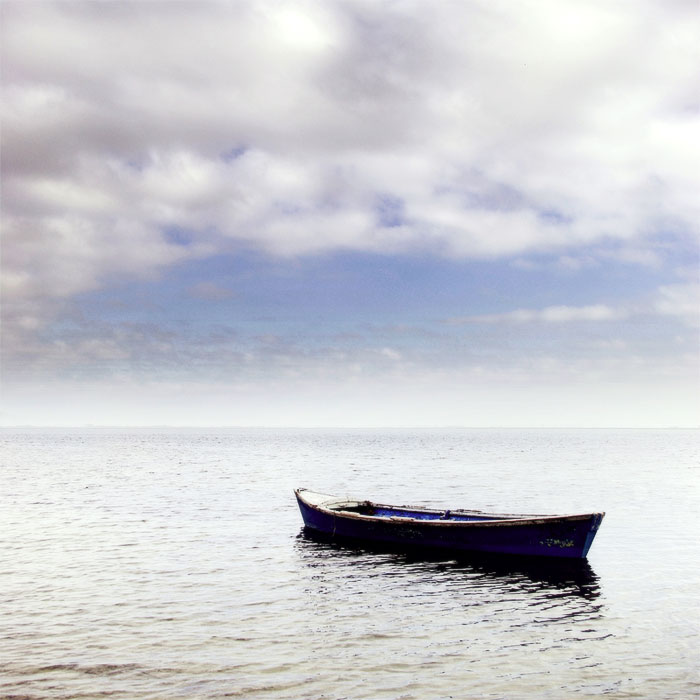 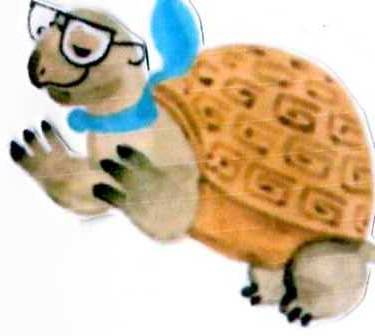 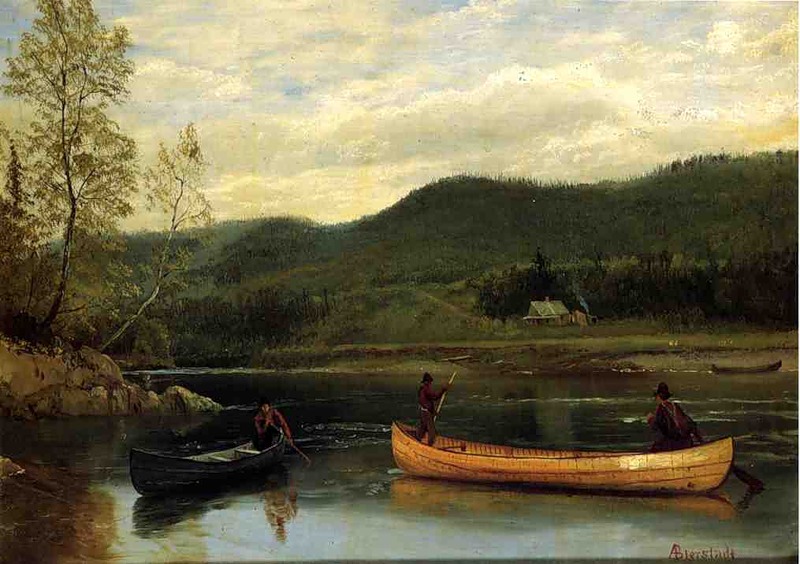 Бежит при ветре споро Без весел и мотора.
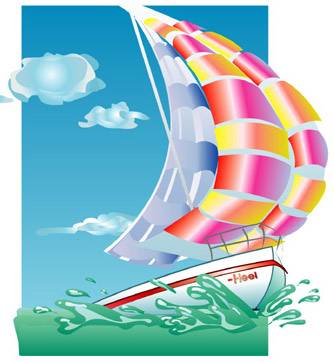 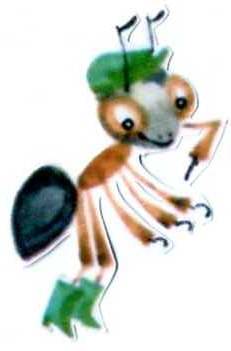 Позже появились парусники — красивые корабли, движущиеся по воде с помощью парусов и ветра.
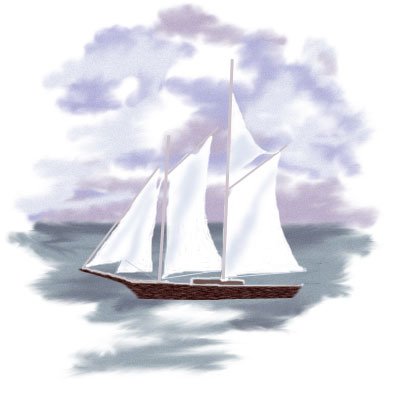 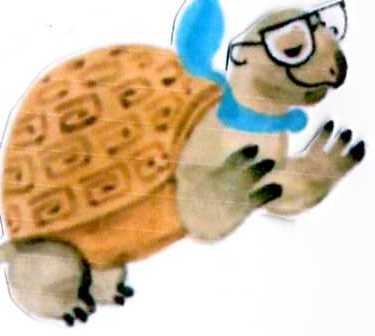 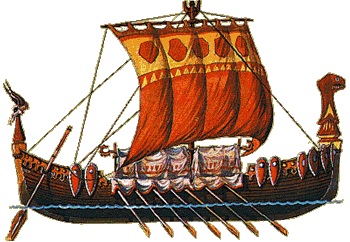 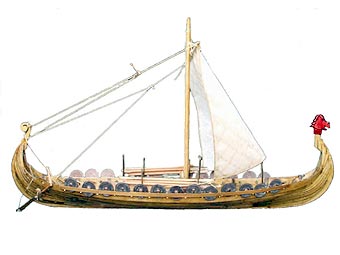 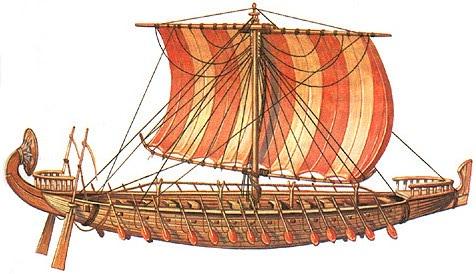 Парус — большой кусок толстой ткани на мачте, его надувает ветер, приводя в движение корабль.
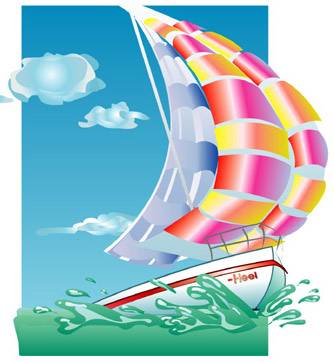 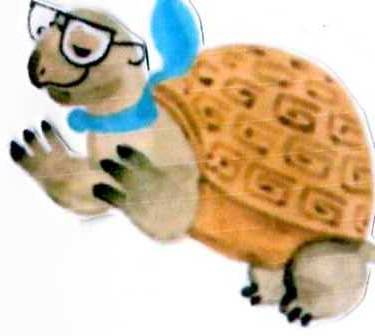 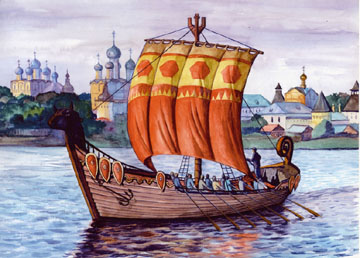 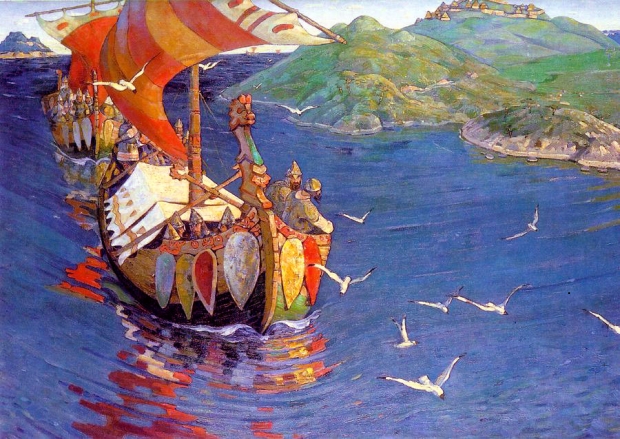 Люди давно научились пользоваться 
силой ветра. Много веков назад они 
задумались над тем, как усмирить ветер и сделать его своим помощником. Надувая паруса, ветер нес через моря и океаны все те суда, которые вы сейчас видели. В давние времена других кораблей, кроме парусников, 
не было.
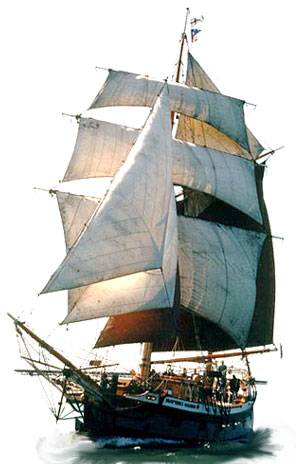 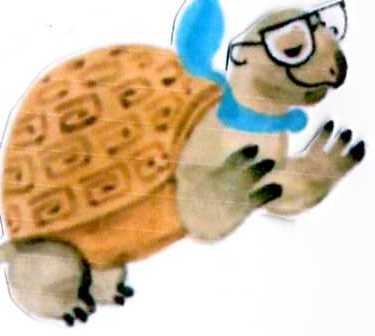 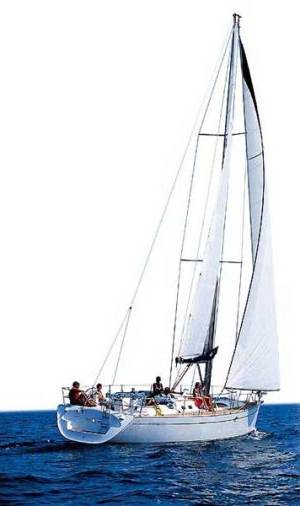 Сейчас они тоже существуют. Есть большие и маленькие, используются они для спортивных соревнований и отдыха.
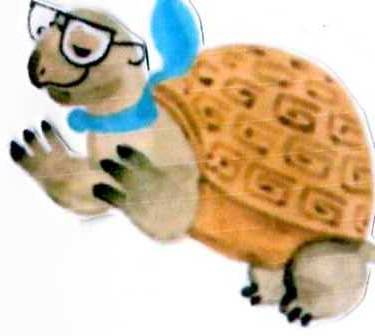 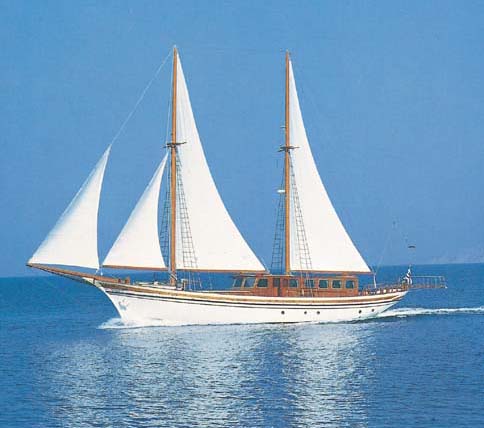 От строительства лодок и плотов человек перешел к более сложным кораблям. Их еще называют судами. Существует множество кораблей: торговые, пассажирские, боевые.
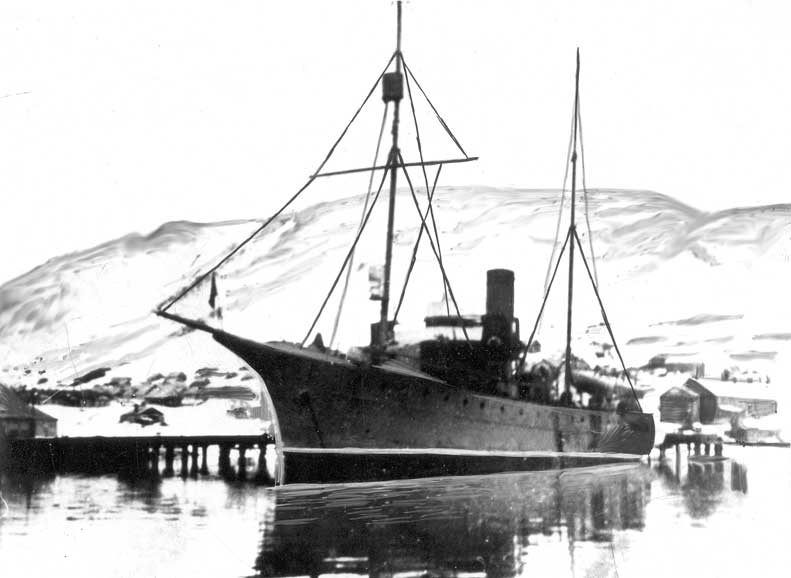 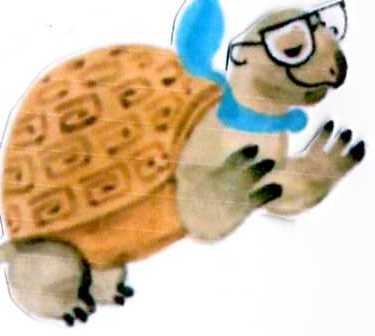 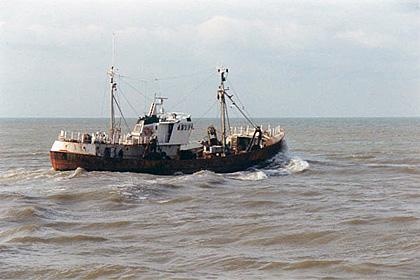 Рыболовное судно
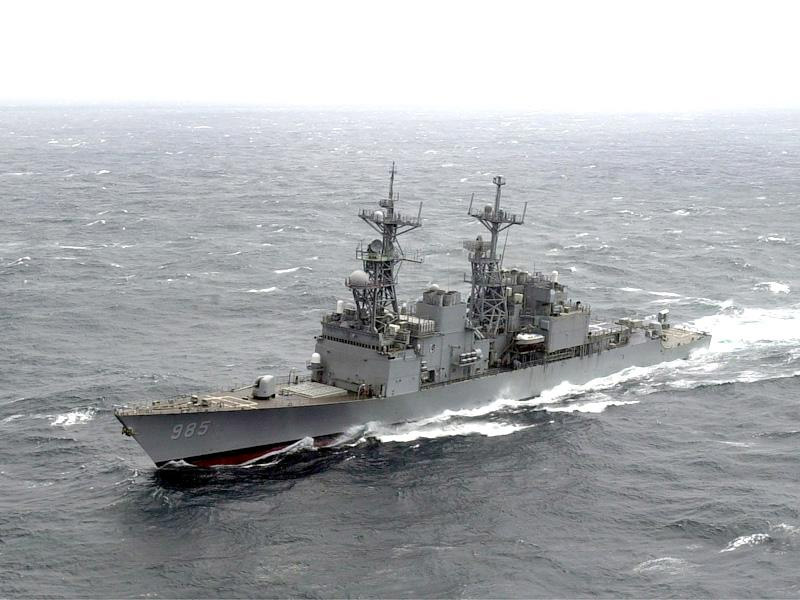 Военный корабль
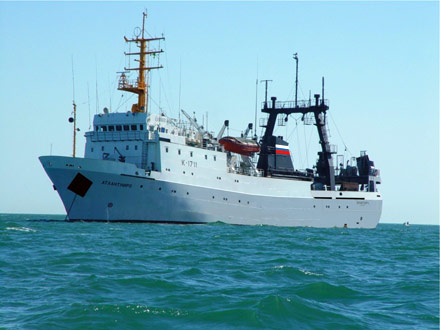 Исследовательское судно
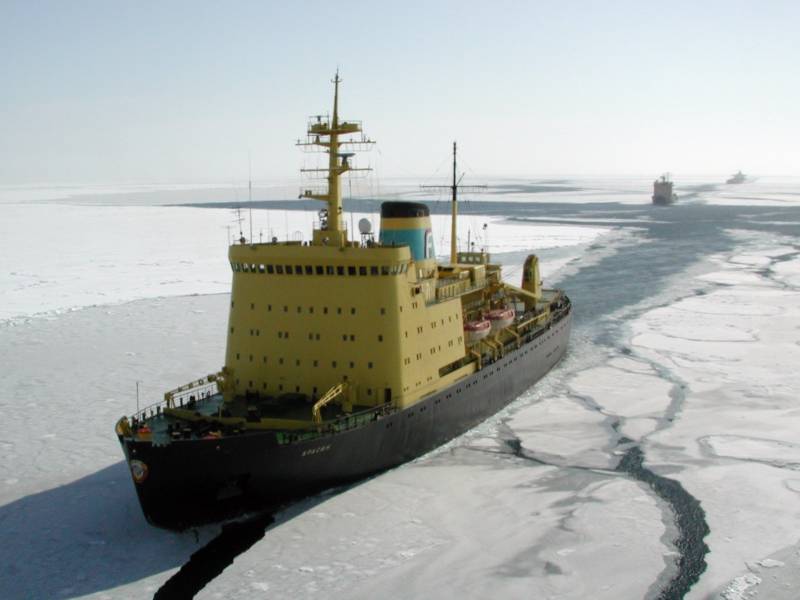 Ледокол
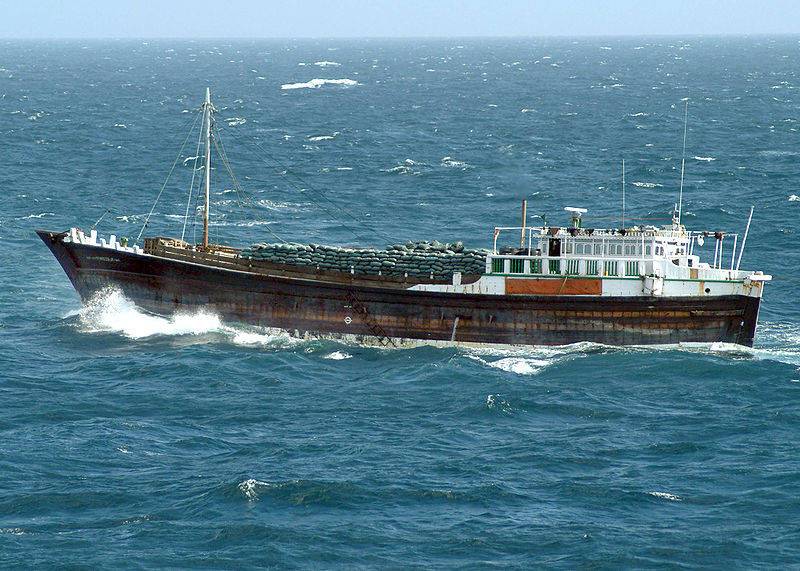 Грузовое судно
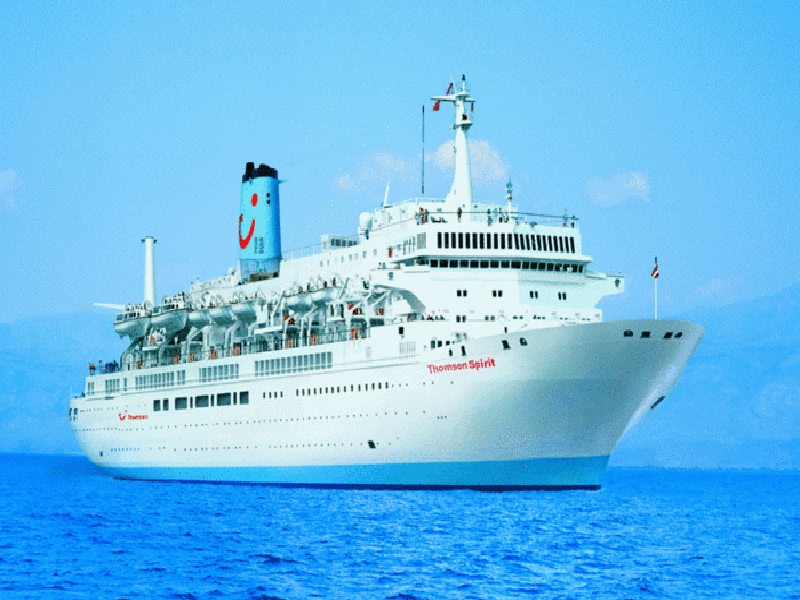 Пассажирское судно
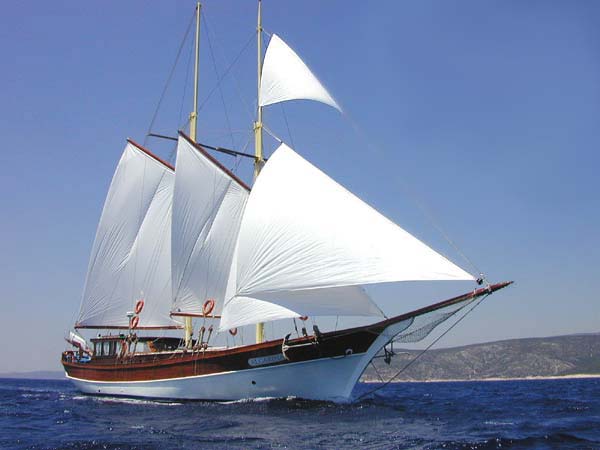 Яхта
В любую погоду— при сильном ветре, в дождь, в шторм, когда волны достигают высоты многоэтажного дома,— корабли находятся в плавании.
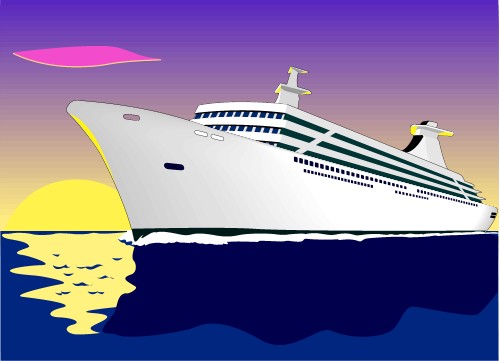 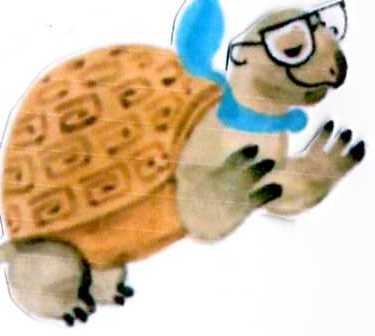 Хотя корабли разные,     но устроены они похоже.
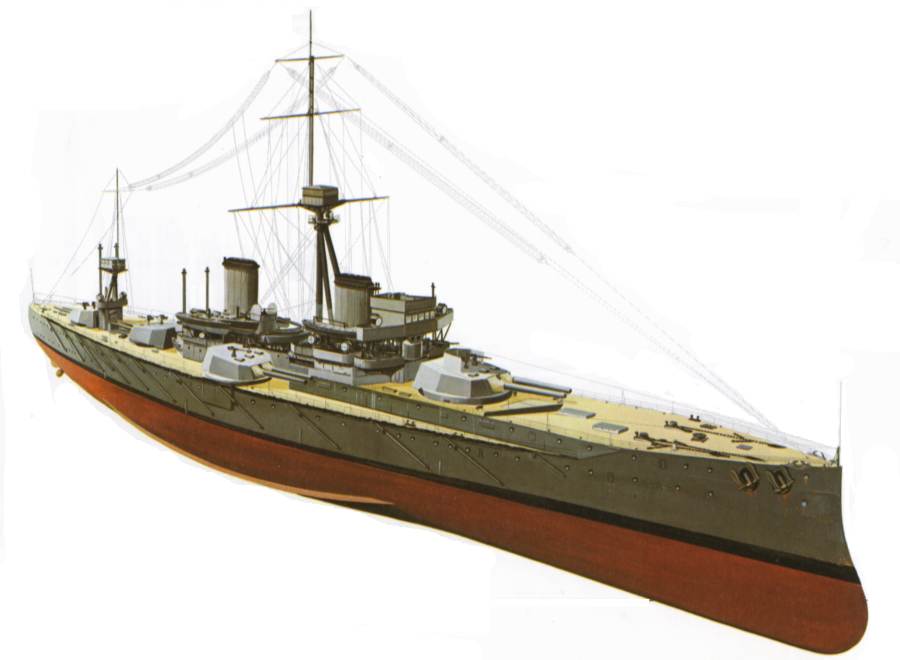 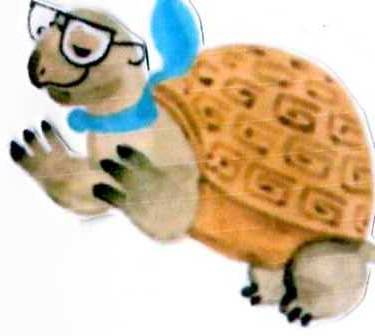 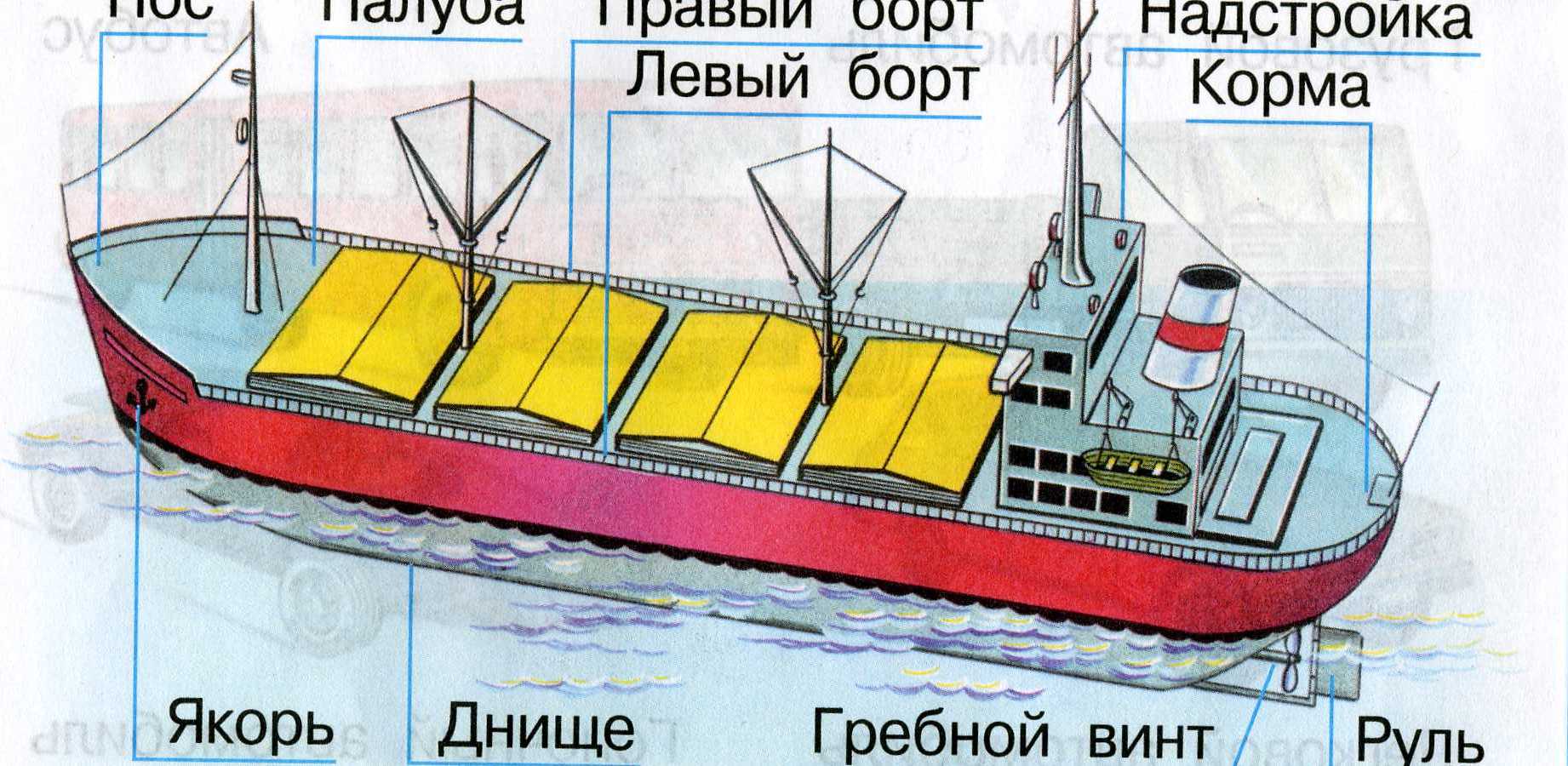 НОС
ПАЛУБА
ПРАВЫЙ БОРТ
НАДСТРОЙКА
ЛЕВЫЙ БОРТ
КОРМА
ЯКОРЬ
ДНИЩЕ
ГРЕБНОЙ ВИНТ
РУЛЬ
На корабле обязательно должны быть спасательные средства. 
Спасательных средств должно быть столько, чтобы их хватило для помощи всем людям, находящимся на борту.
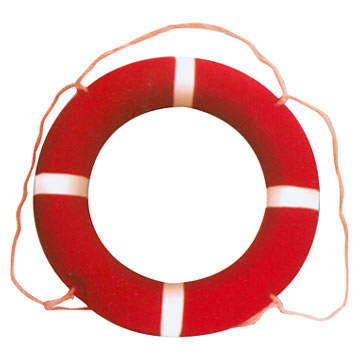 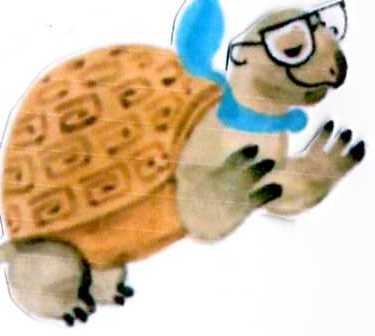 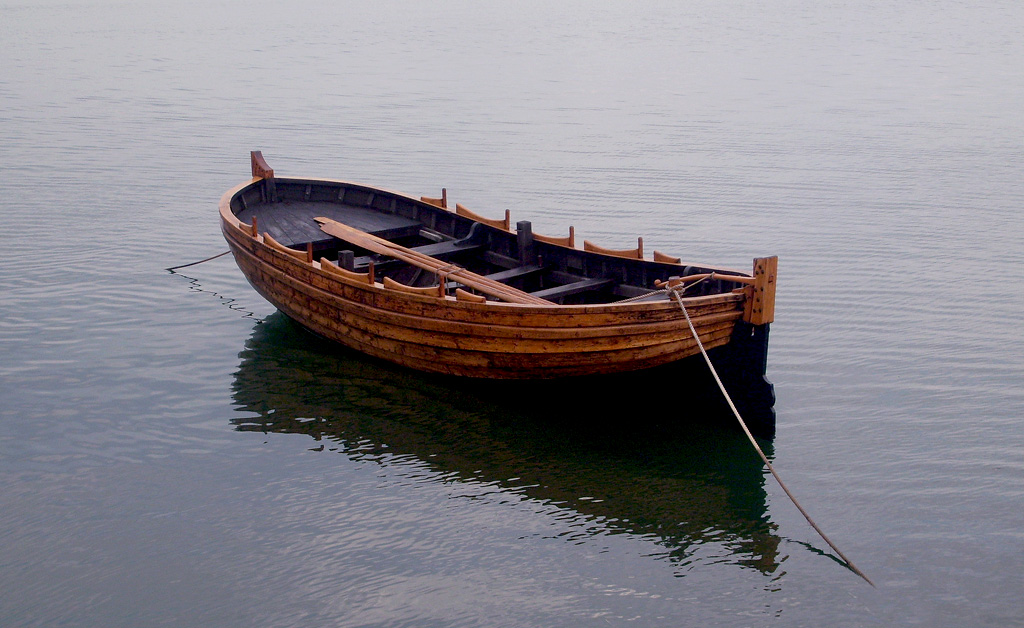 Шлюпка
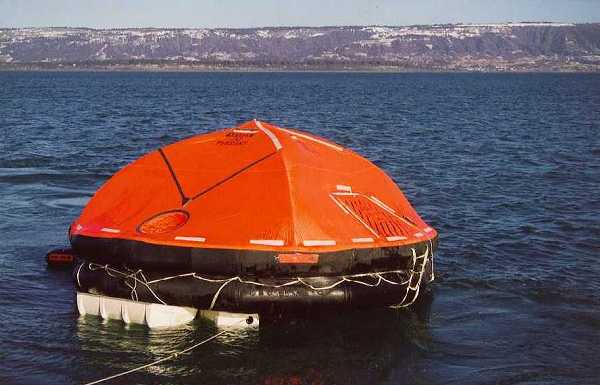 Спасательный плот
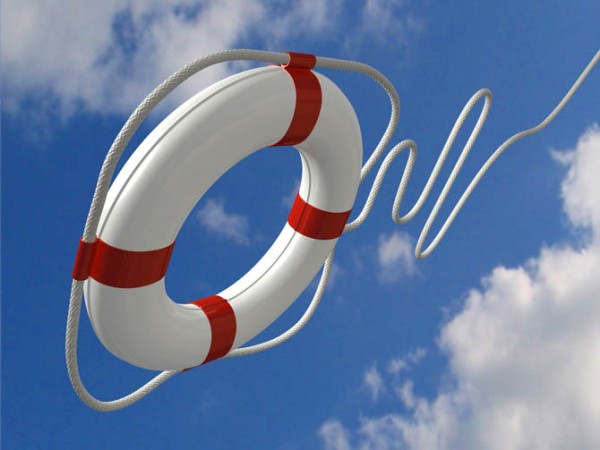 Спасательный круг
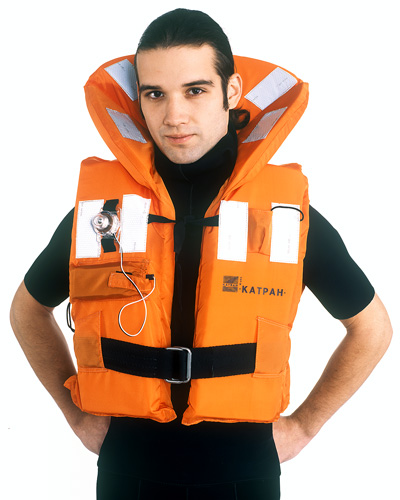 Спасательный нагрудник
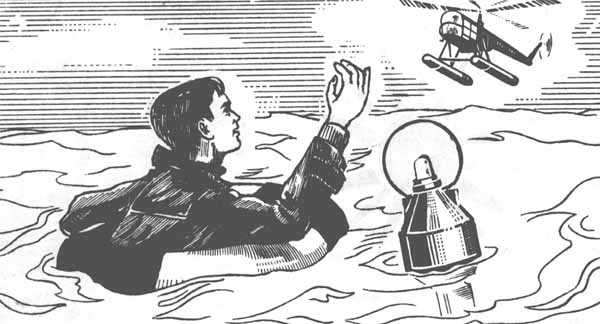 Буду надеяться, что спасательный круг мне не понадобится и моё путешествие будет спокойным и приятным.
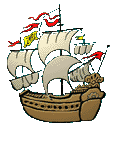 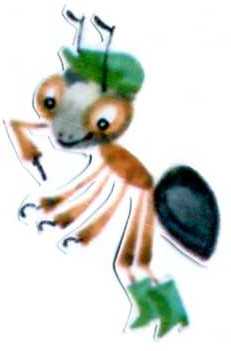 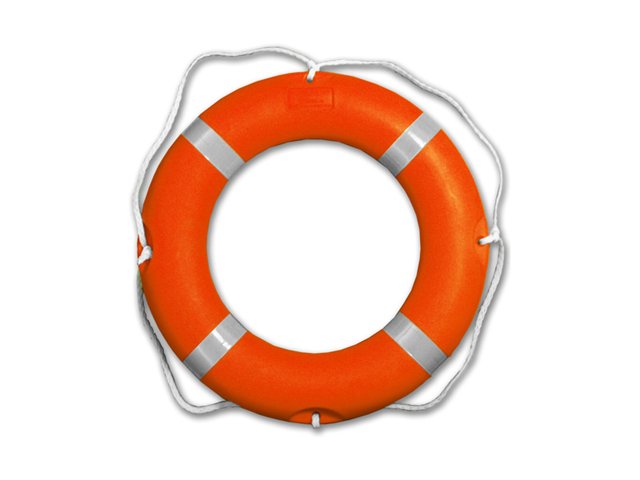 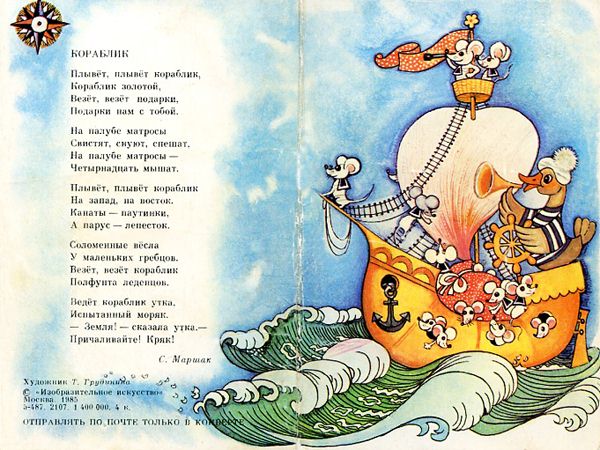 Плывет, плывет кораблик, 
Кораблик золотой, 
Везет, везет подарки, 
Подарки нам с тобой. 

На палубе матросы 
Свистят, снуют, спешат, 
На палубе матросы – 
Четырнадцать мышат. 

Плывет, плывет кораблик 
На запад, на восток. 
Канаты - паутинки, 
А парус - лепесток. 

Соломенные весла 
У маленьких гребцов. 
Везет, везет кораблик 
Полфунта леденцов.

Ведет кораблик утка,
Испытанный моряк.
– Земля! - сказала утка. 
– Причаливайте! Кряк!

С.Я.Маршак
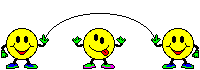